Educational Trip to Kaziranga National Park 2022
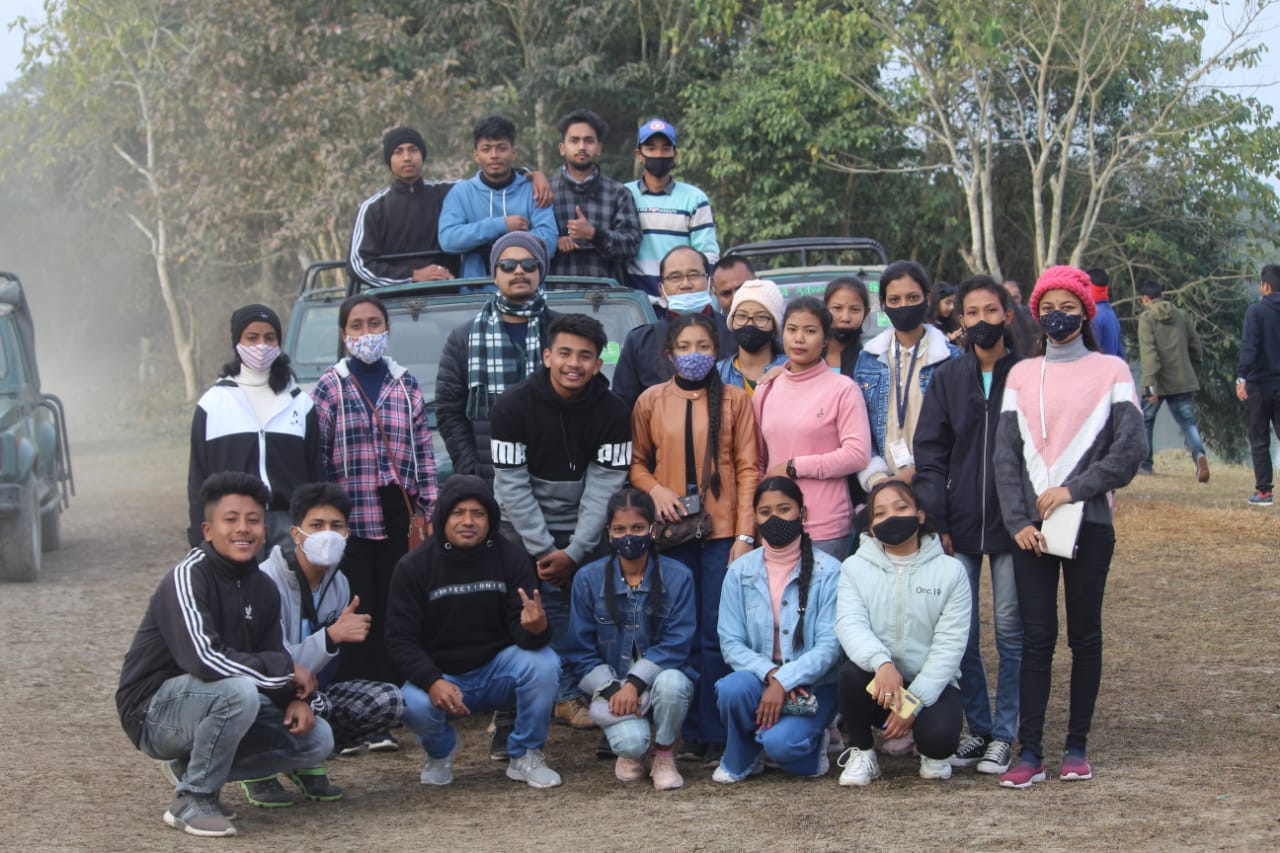